Winter  Webinar:‘What happens to emotions in adolescence? Thoughts on emotional dysregulation in adolescence and strategies for dealing with it’
 By Prof. Dr. Mario SperenzaJanuary 31, 202508:30 EDT, 14:30 CET, 22:30 JST
Join via  Zoom: 
 https://uvsq-fr.zoom.us/j/91635240465?pwd=60Gu7l0vlwgmbtrZD3E1Evx4TzWA0u.1
Internatıonal Society for Adolescent Psychiatry and Psychology
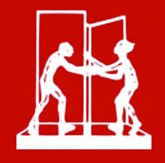 ISAPP
Internatıonal Society for Adolescent Psychiatry and Psychology
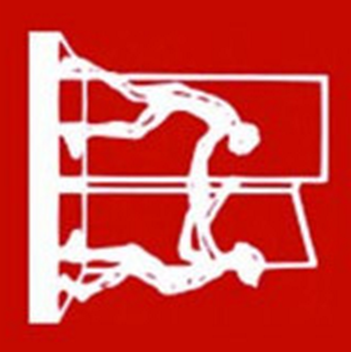 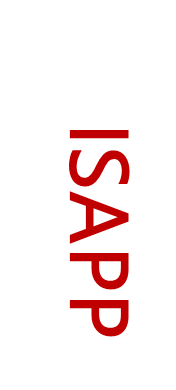 Winter Webinar:‘What happens to emotions in adolescence? Thoughts on emotional dysregulation in adolescence and strategies for dealing with it’ 

By Prof. Dr. Mario Sperenza
January 31, 2025, 08:30 EDT, 14:30 CET, 22:30 JST
Join via  Zoom: 
https://uvsq-fr.zoom.us/j/95456350275?pwd=GQSdIdVrvY0REANhFkIDROmb92FO9O.1